The SQE: Qualified lawyers and overseas students
Julie Brannan, Director of Education and Training
Ben Fisher, Head of External Communications
The SQE
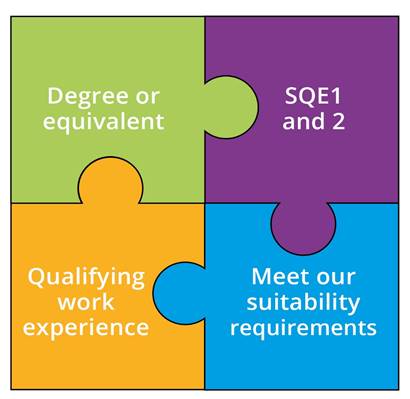 [Speaker Notes: SQE 2 only after passing SQE 1]
Current QLTS candidates
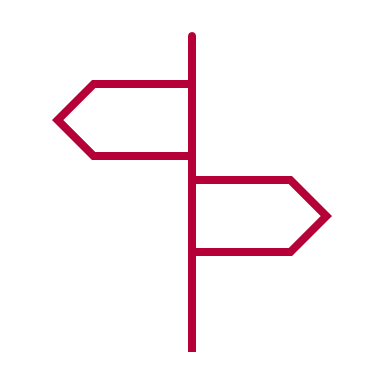 If you have passed QLTS part one (multiple choice) before 1 September 2021 you can choose:

Pass QLTS part two (OSCE) + apply for admission by 31 August 2022; or
Pass SQE2 + apply for admission by 31 August 2023

If you have not passed QLTS part one before 1 September 2021, or are fully exempt – you are not in the QLTS transitional cohort
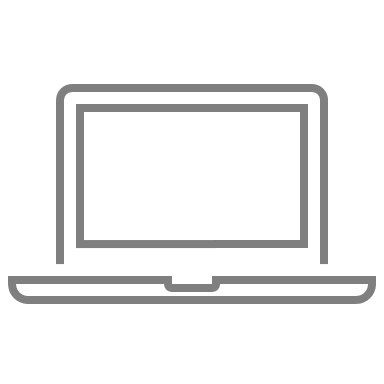 SQE
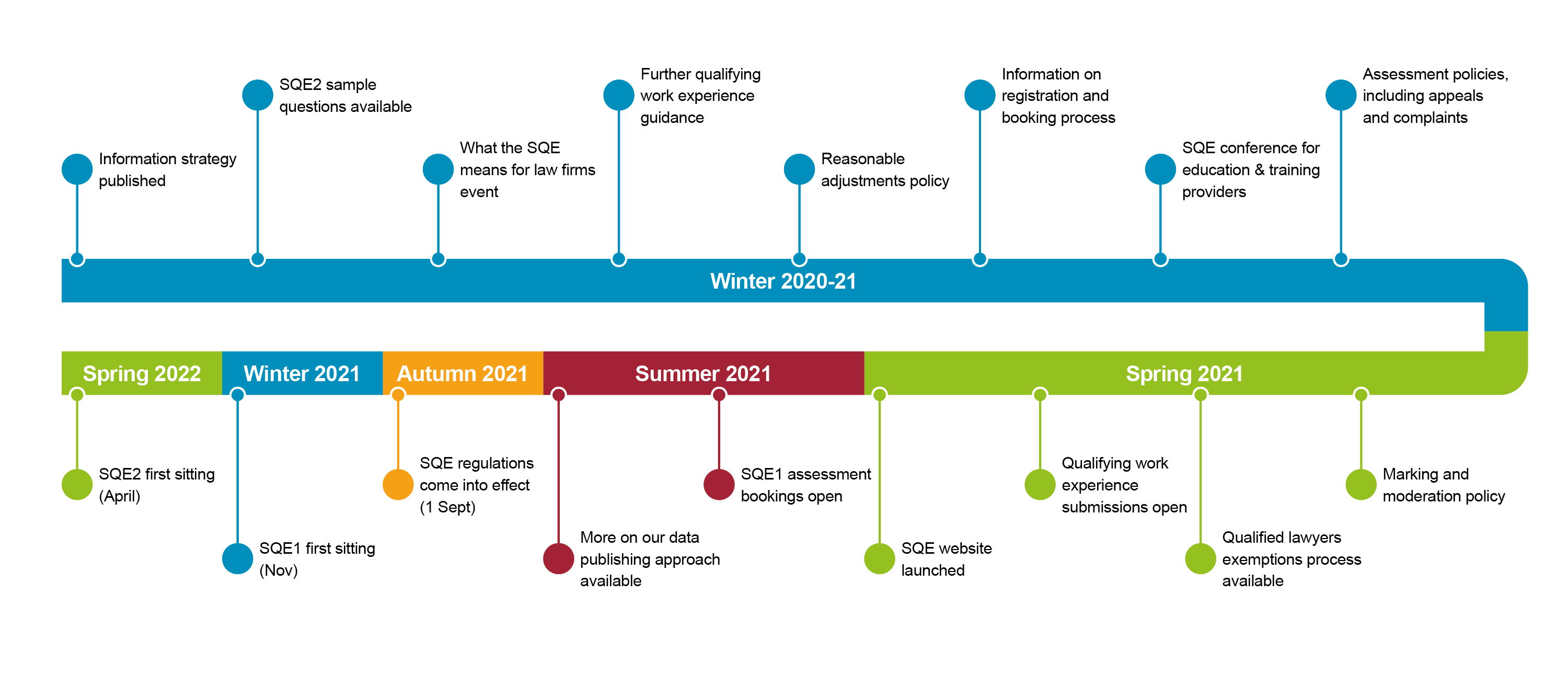 Foreign qualified lawyers in future
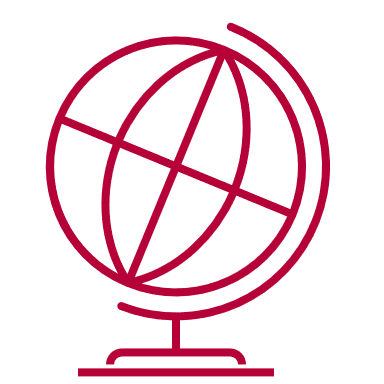 Qualified lawyer – someone with a professional legal qualification and practice rights

To qualify in England and Wales, you must:
Pass SQE1 and 2
Meet our character and suitability requirements

No work experience requirement

Can apply for exemptions

Possible language test for candidates with SQE exemptions
Overseas students and trainees
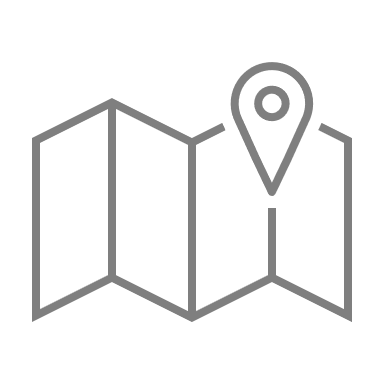 Overseas degree will usually count – we will check 

You can get QWE overseas – needs to be signed off by a COLP or other solicitor of England and Wales 

SQE1 available to sit internationally, availability will evolve with demand 

SQE2 written assessments available internationally

SQE2 oral assessments only available in England and Wales
CILEx members
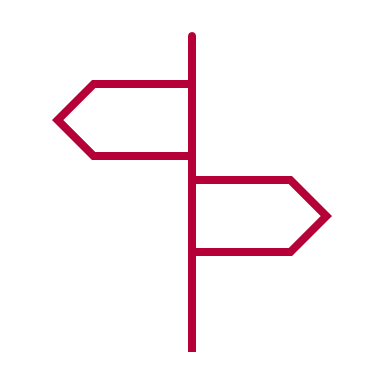 You could still qualify through the current LPC route if you have accepted an offer to start an LPC or QLD, before 1 September 2021 – see  exact details on our website

To qualify through the SQE you will need:
Degree or CILEx level 6 qualification
CILEx work experience will likely count
Pass SQE1 and 2
Character and suitability
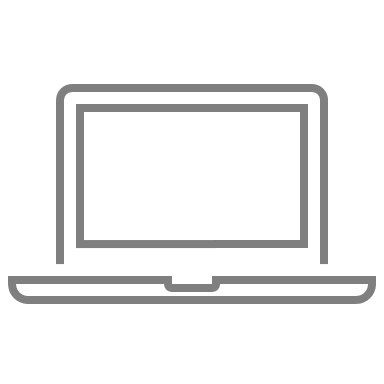 SQE
Barristers
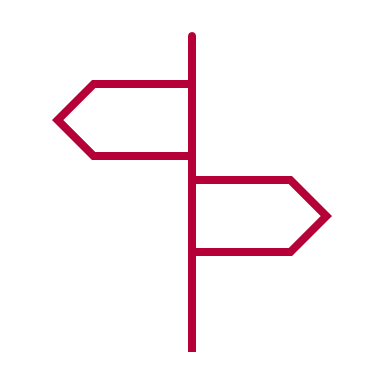 For qualified lawyers route, need to have completed pupillage and have practice rights 

Already have a degree 

Experience at the bar likely to count

You will also need:
Pass SQE1 and 2 – unless you have exemptions
Character and suitability
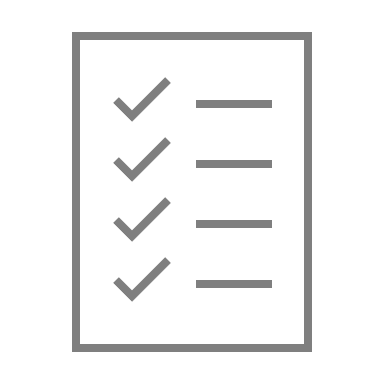 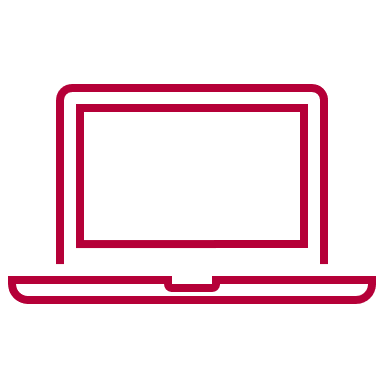 SQE
Exemptions
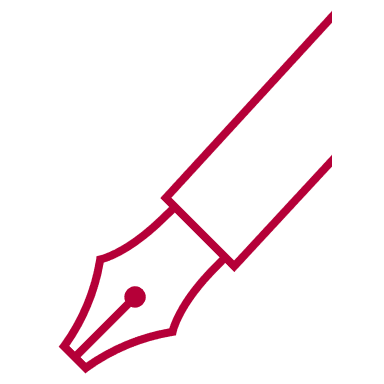 Qualified lawyers can apply from exemptions 

Must demonstrate that qualifications and/or experience are equivalent in content and standard to the SQE

Exemptions can only be granted for the whole of:
SQE1 paper one
SQE1 paper two
SQE2
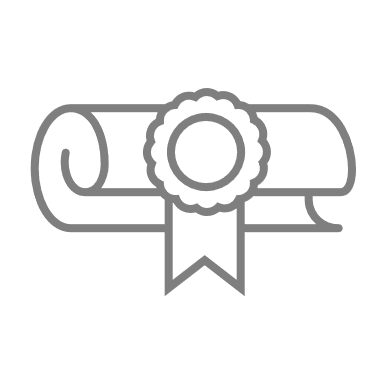 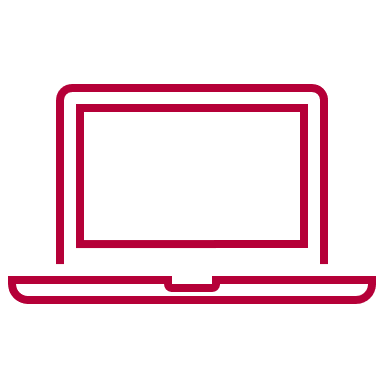 SQE
Keep in touch
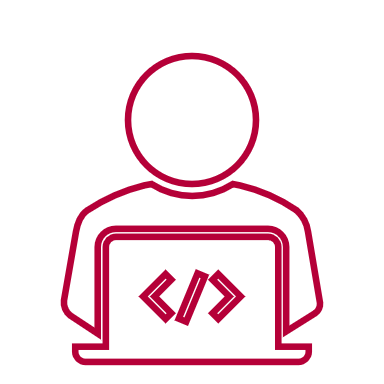 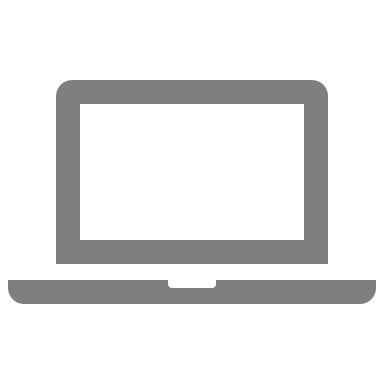 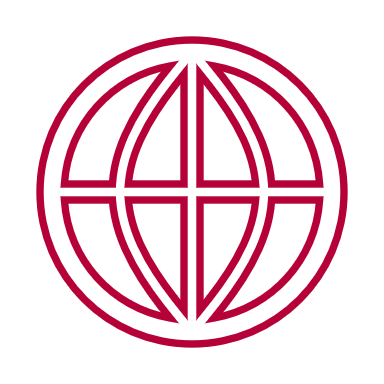 Subscribe to our monthly SQE Update
Send your 
queries to sqe@sra.org.uk
SQE resources 
sra.org.uk/
becomingasolicitor